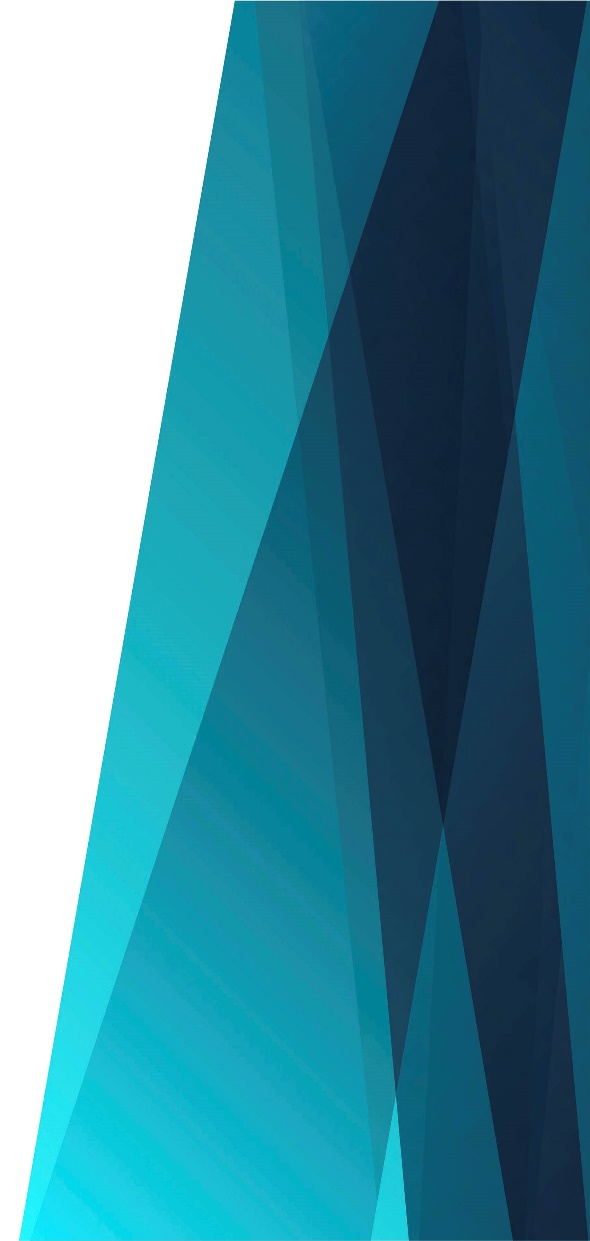 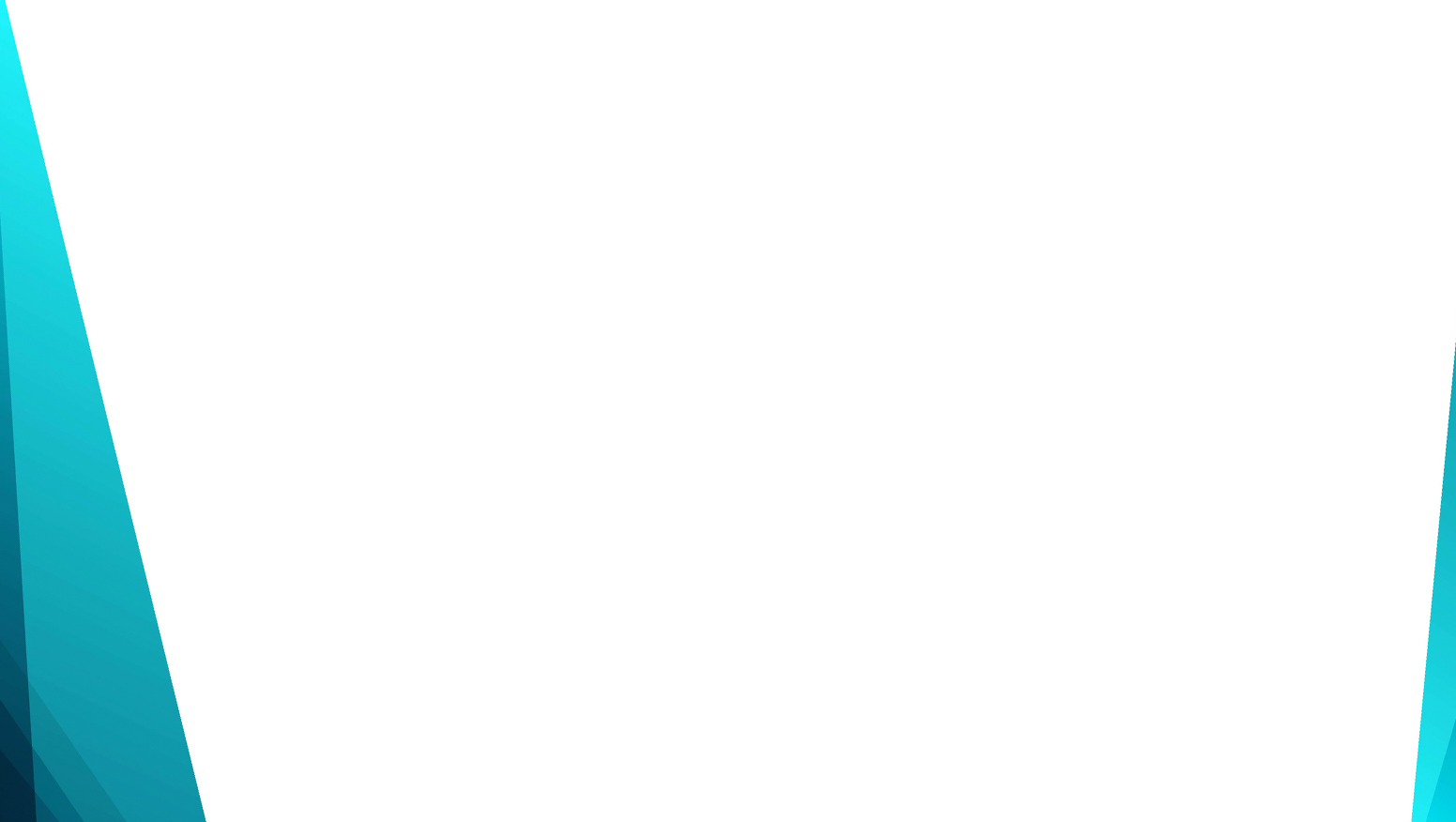 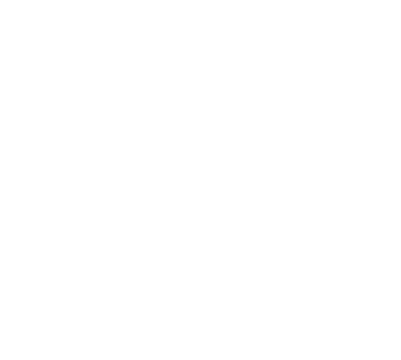 О, неужелив плоти тленной
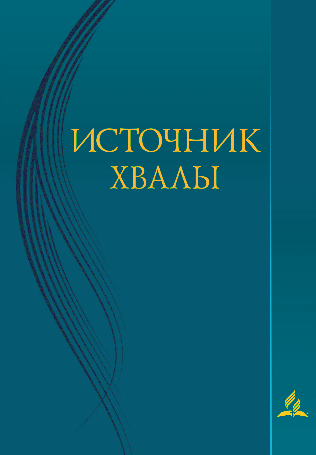 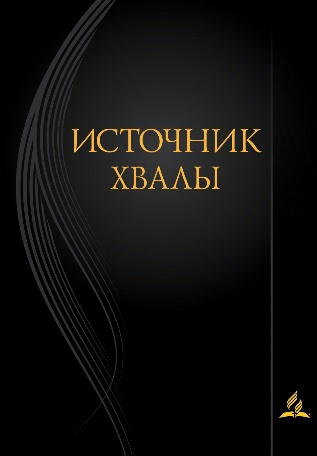 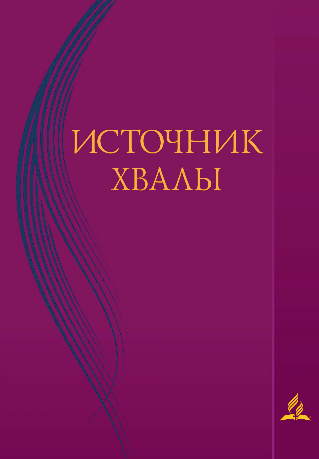 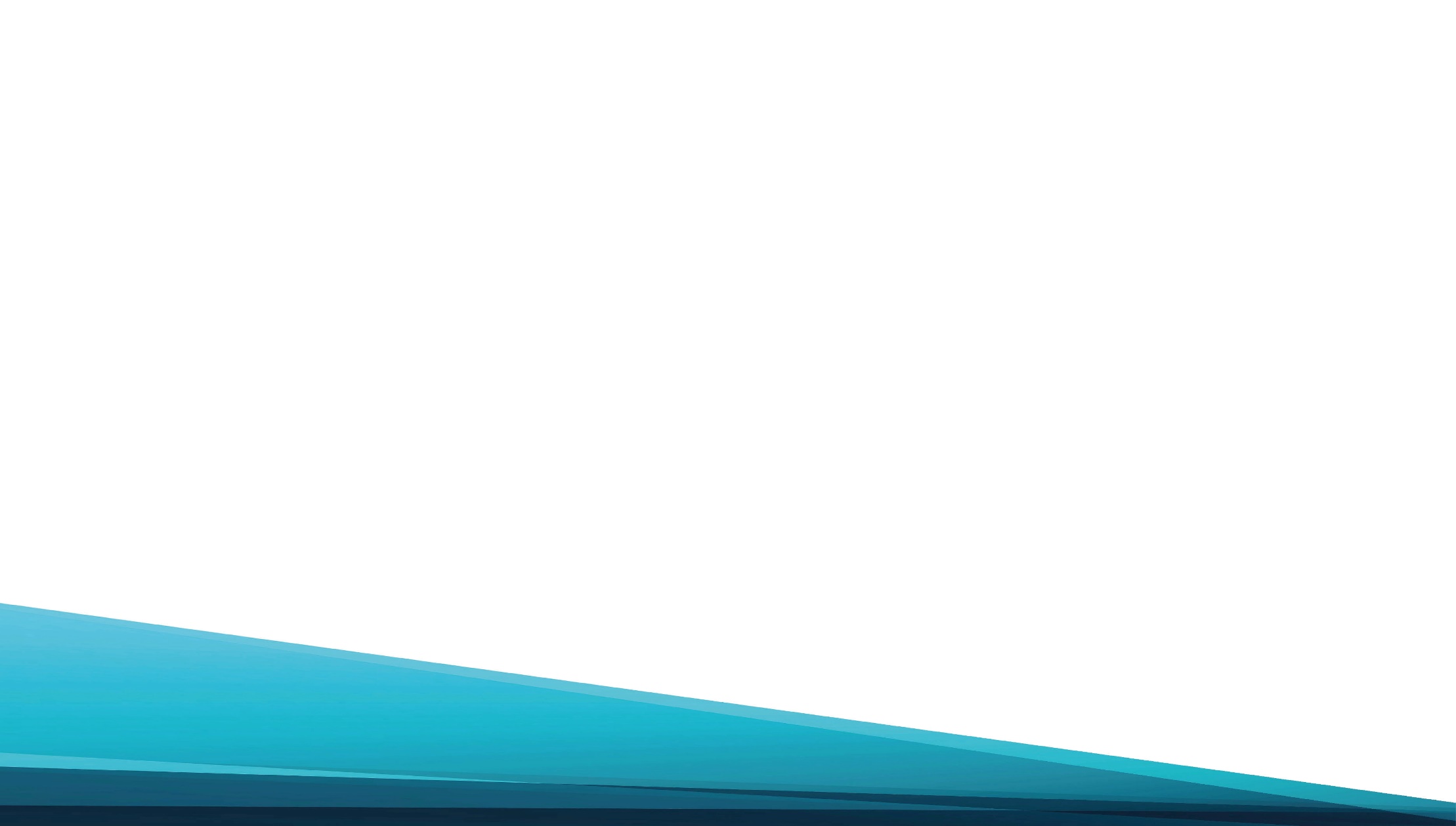 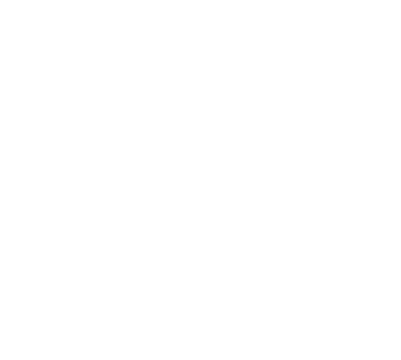 О, неужели в плоти тленной
Ты пожелал создать престол?
В завет вступил С душой смиренной,
В ней храм святой 
Себе обрёл.
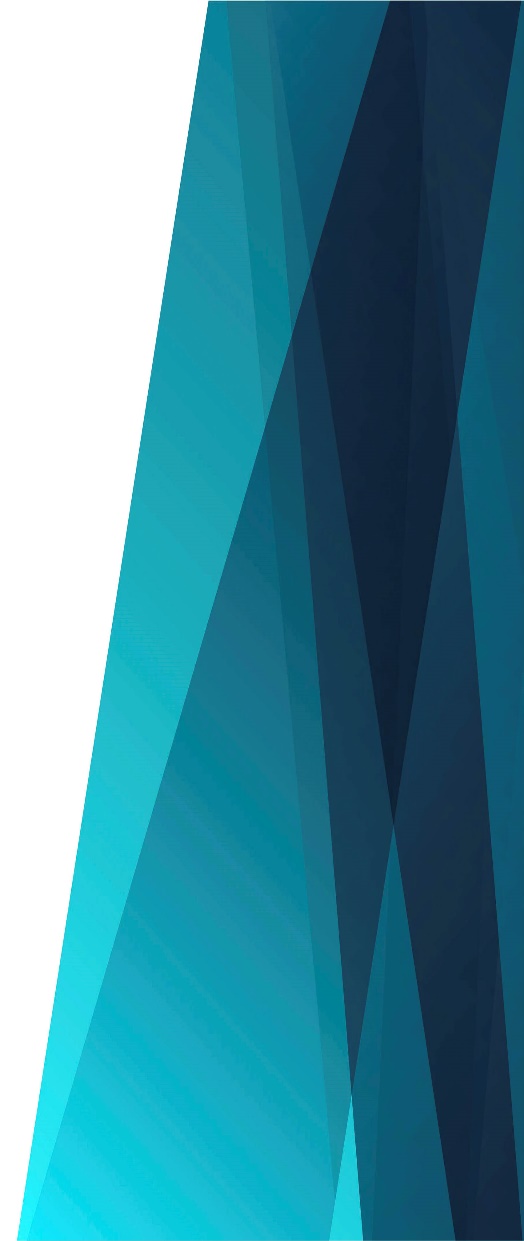 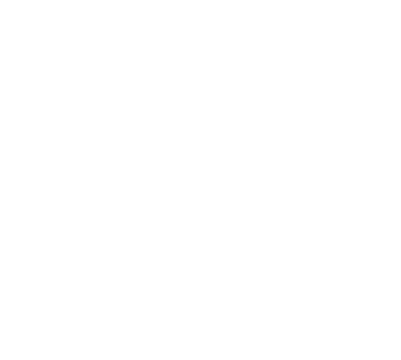 Припев: 
Любовь Твоя,
[муж.втор.] 
Любовь Твоя, Господь, всё созидает,
Господь, всё созидает,
[муж.втор.] 
Любовь Твоя, Господь всё созидает,
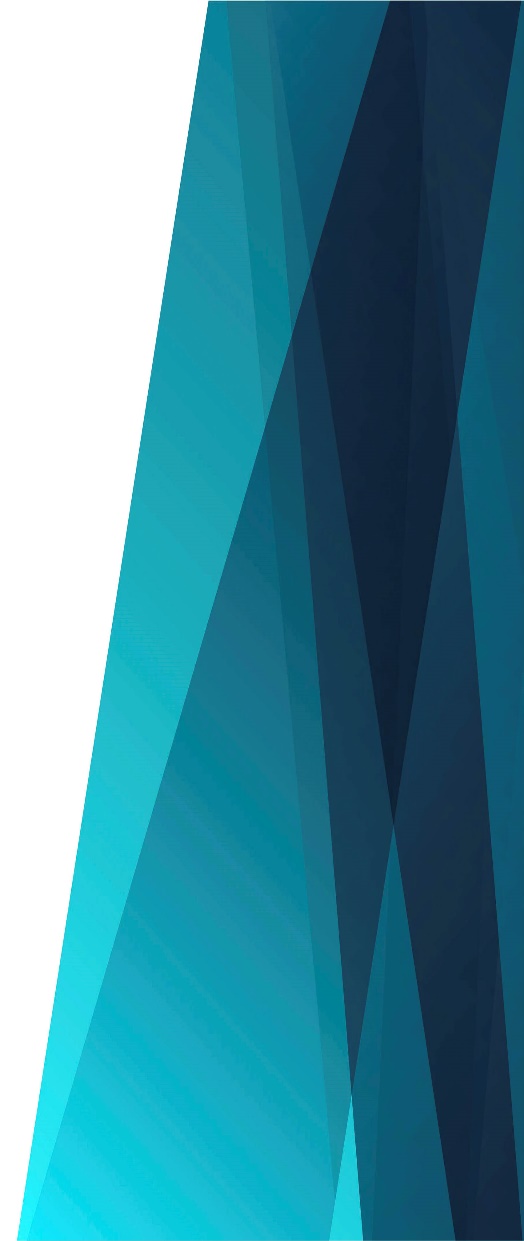 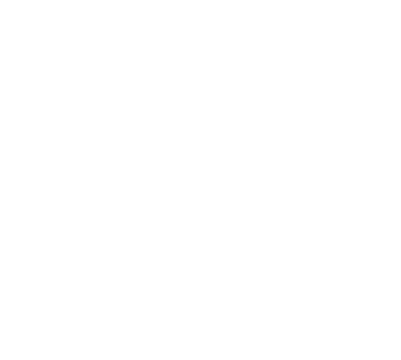 Припев: 
В сердцах людских,
[муж.втор.] 
В сердцах людских 
для славы Божьей храм творит
Для славы Божьей 
храм творит.
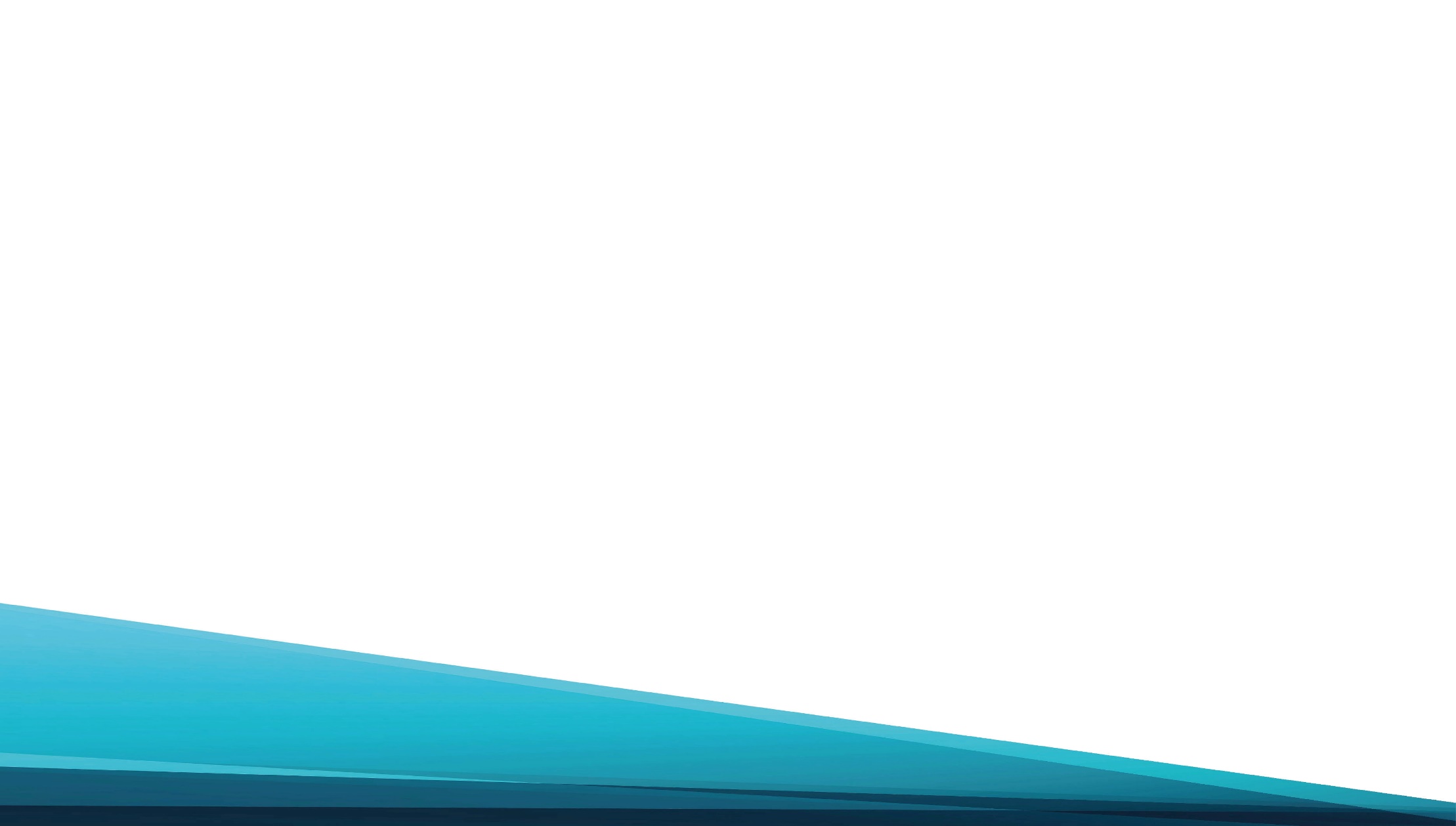 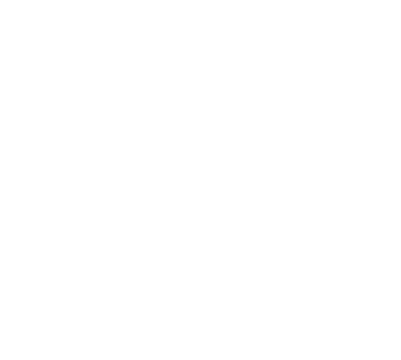 О, неужели плоти грешной
Небес Твоих Ты славу дал,
Что в келье сердца 
Бедной, тесной
Свой храм построить пожелал?
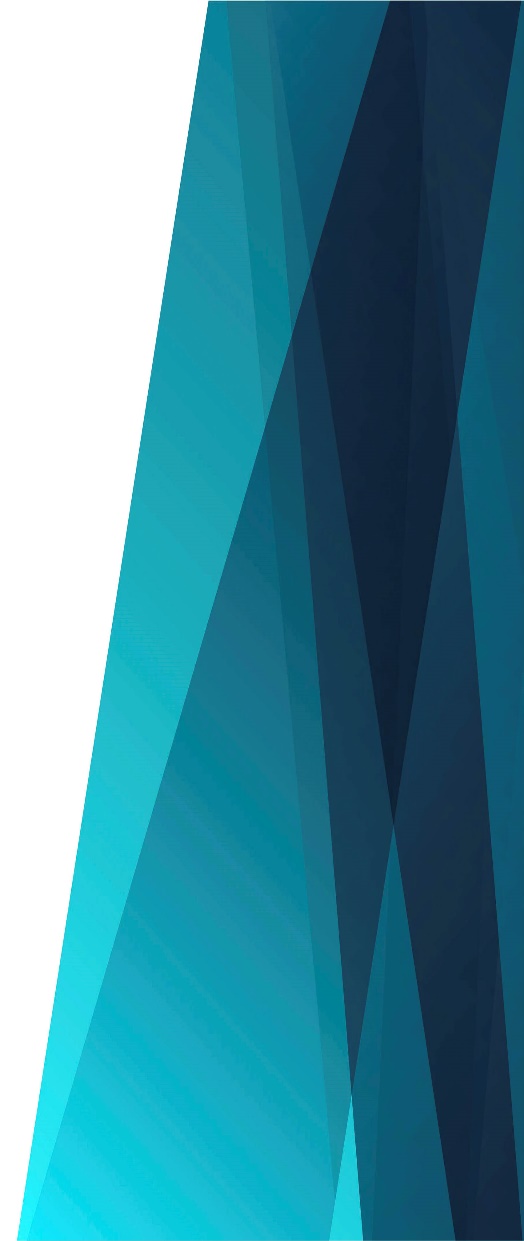 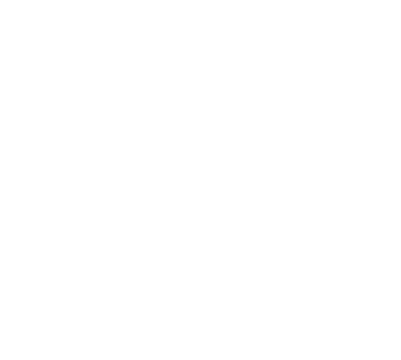 Припев: 
Любовь Твоя,
[муж.втор.] 
Любовь Твоя, Господь, всё созидает,
Господь, всё созидает,
[муж.втор.] 
Любовь Твоя, Господь всё созидает,
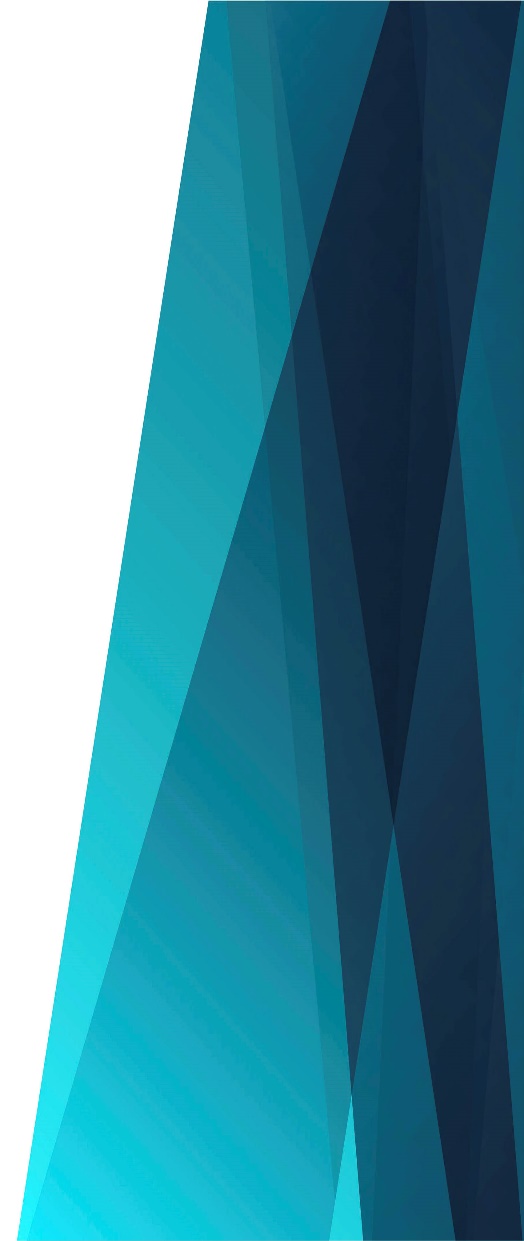 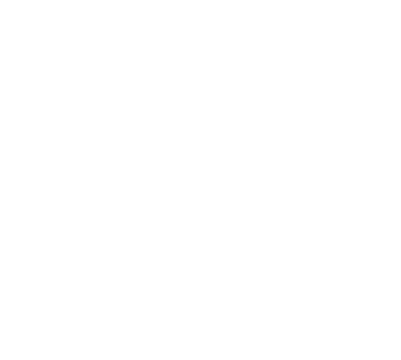 Припев: 
В сердцах людских,
[муж.втор.] 
В сердцах людских 
для славы Божьей храм творит
Для славы Божьей 
храм творит.
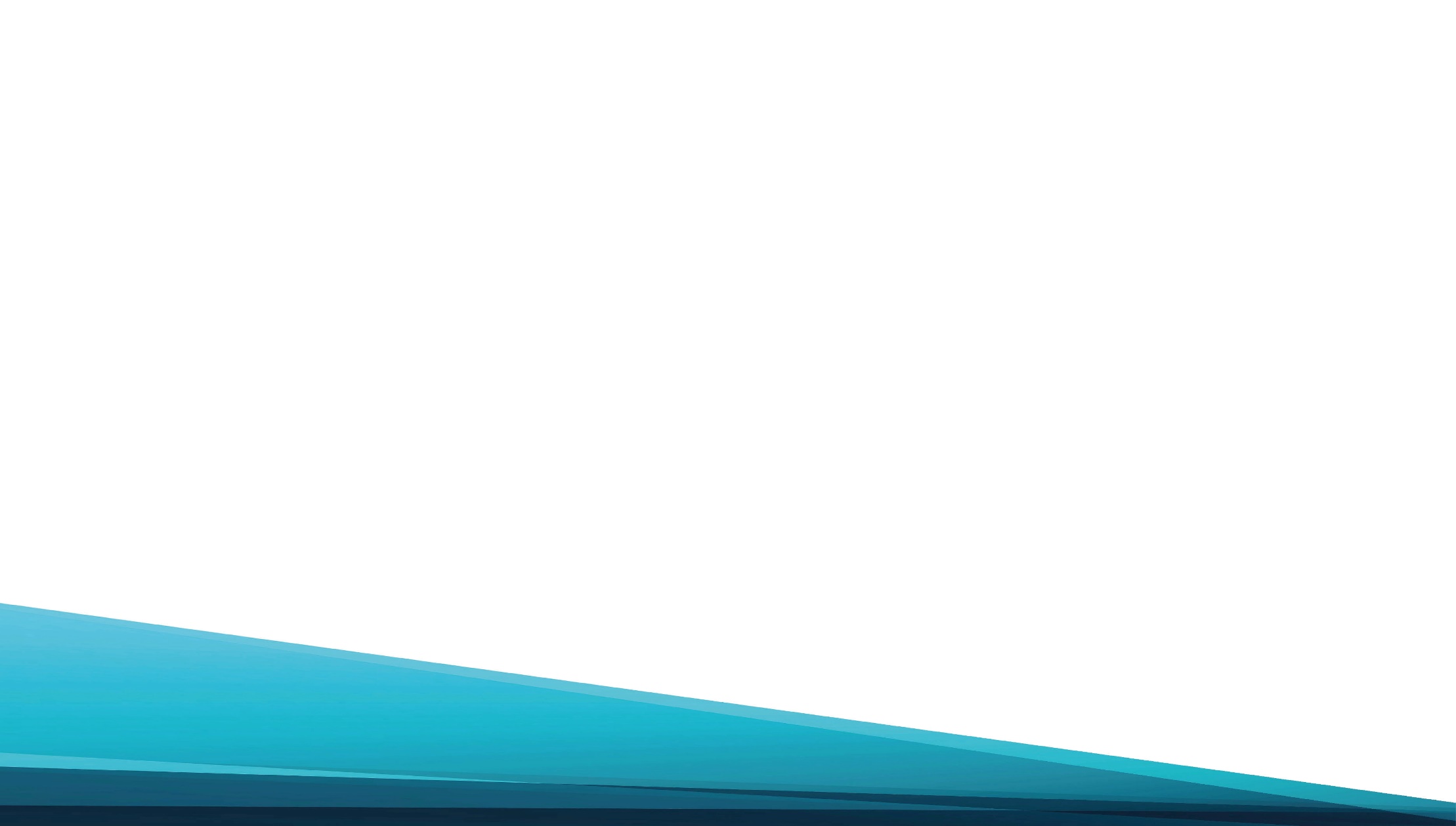 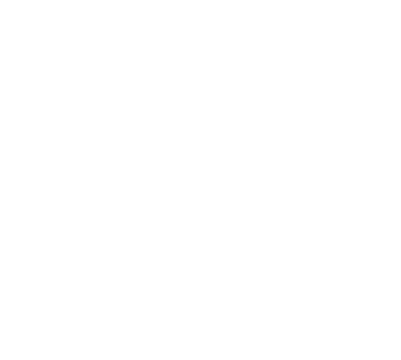 О, Ты один во всей Вселенной
Так любишь всех детей Своих,
Велик в любви к ним
Беспредельной
И ждёшь хвалы от слабых их.
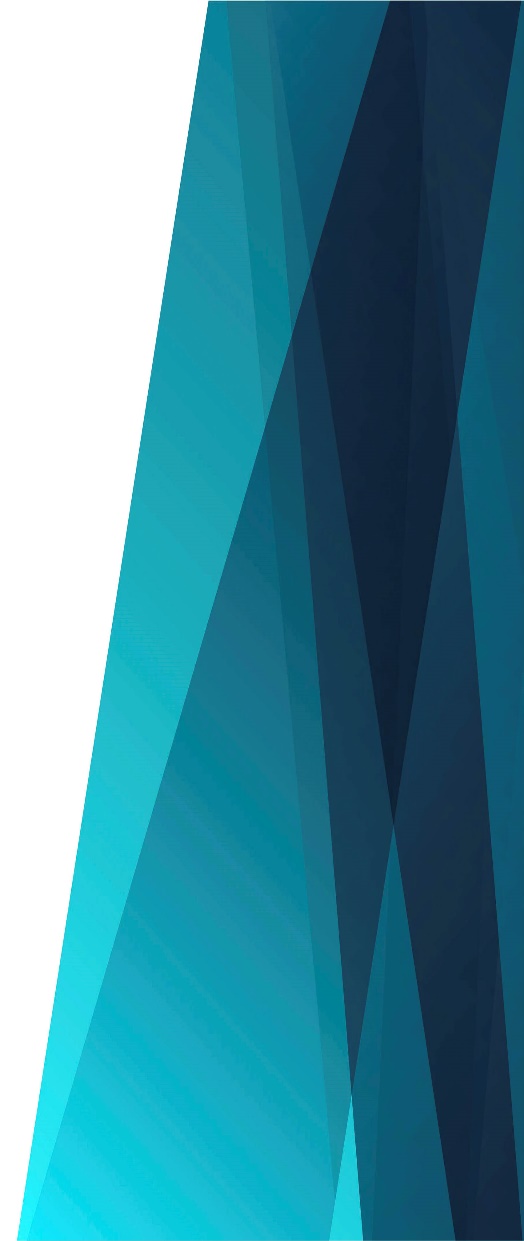 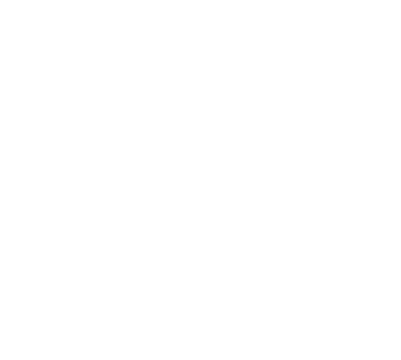 Припев: 
Любовь Твоя,
[муж.втор.] 
Любовь Твоя, Господь, всё созидает,
Господь, всё созидает,
[муж.втор.] 
Любовь Твоя, Господь всё созидает,
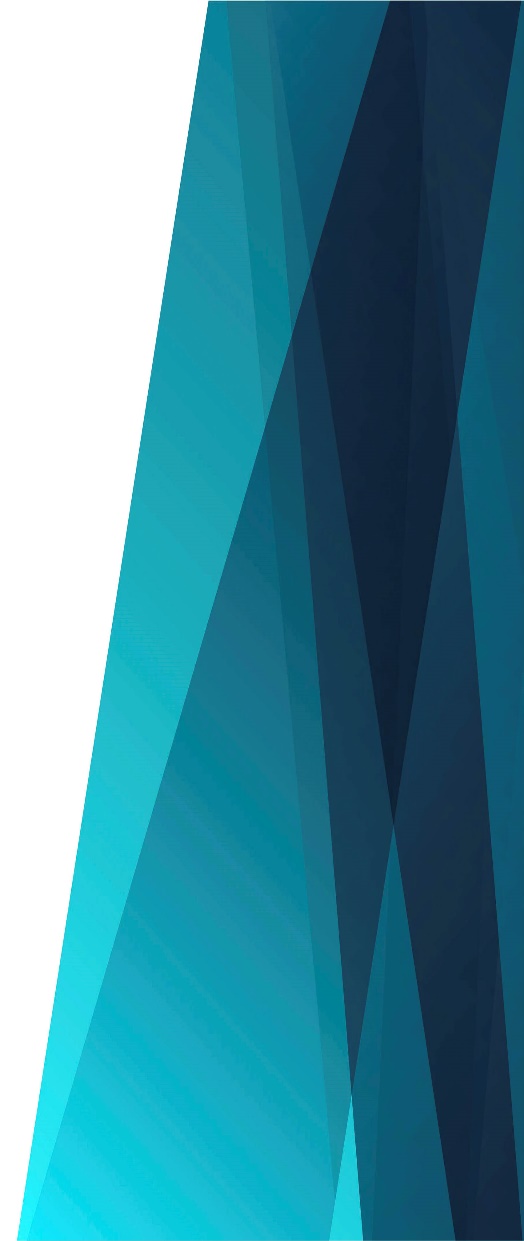 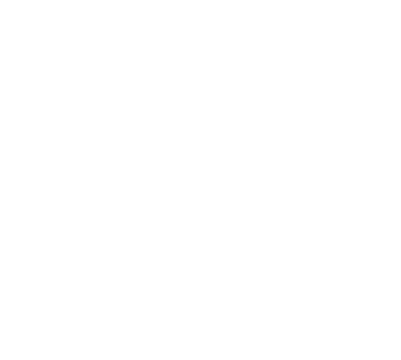 Припев: 
В сердцах людских,
[муж.втор.] 
В сердцах людских 
для славы Божьей храм творит
Для славы Божьей 
храм творит.